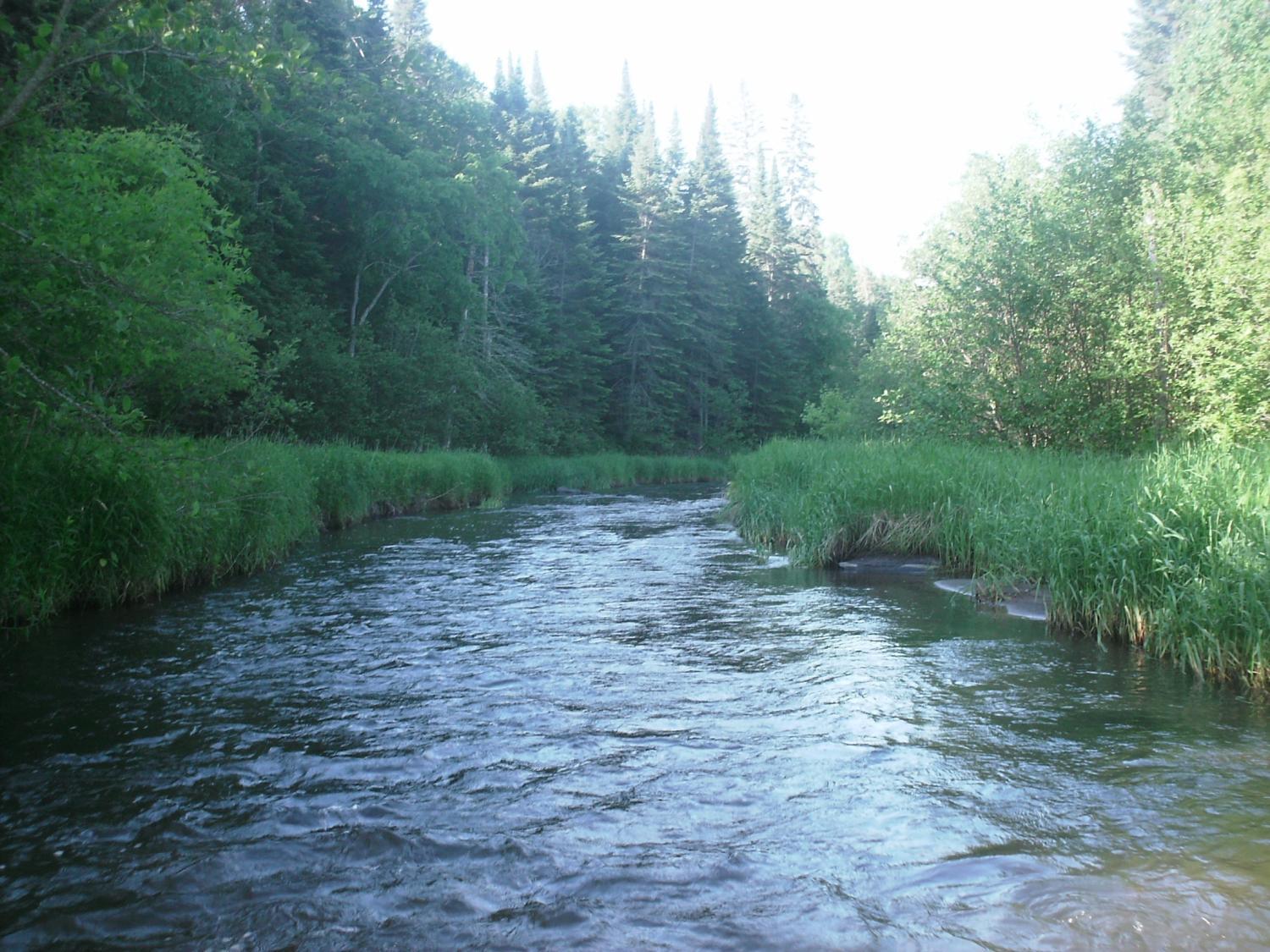 Legislative Water Commission 
April 23, 2018


Co-chairs: Senator Wiger           Representative Torkelson

Jim Stark, Director
Straight River, Becker County
1
Agenda
Approve minutes -- March 26  
 Geologic atlas program
 Clean Water Fund: performance report
 2018 LWC recommendations
 2019 LWC process
 Summer tour
 Updates on water legislation
 Next meetings: June 19
Issue Presentation: Geologic Atlas Program
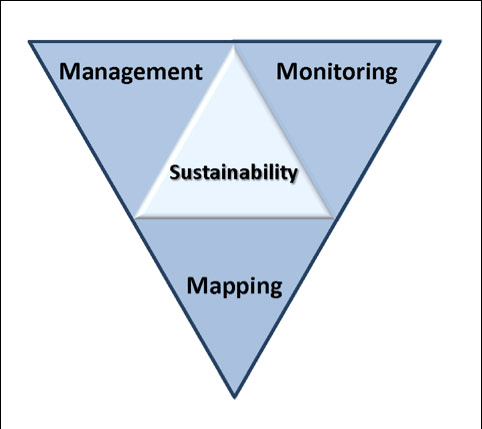 Dale Setterholm– Minnesota Geological Survey

Paul Putzier– DNR

Ray Wuolo- Barr Engineering
[Speaker Notes: Protection of ground water and surface water resources will require substantial investments from a diversity of funding sources over all levels of government during the next decade. As a part of this effort, this program of mapping, monitoring and managing is necessary to deliver the basic understanding of the hydrologic system for both surface and groundwater.]
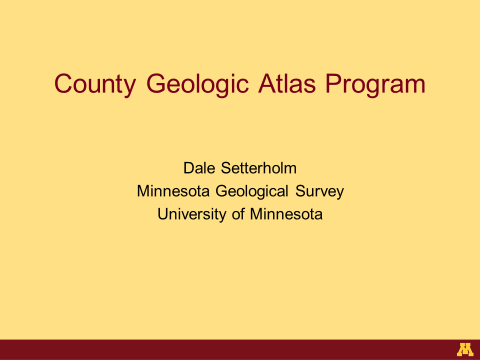 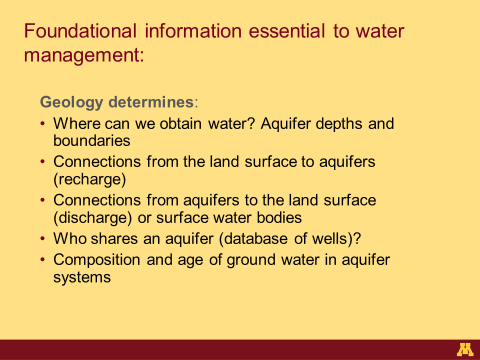 County Geologic Atlas Program
Dale Setterholm
Minnesota Geological Survey
University of Minnesota
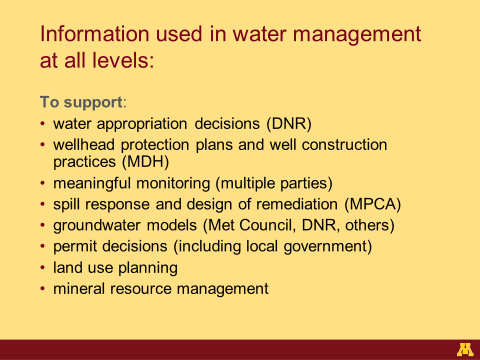 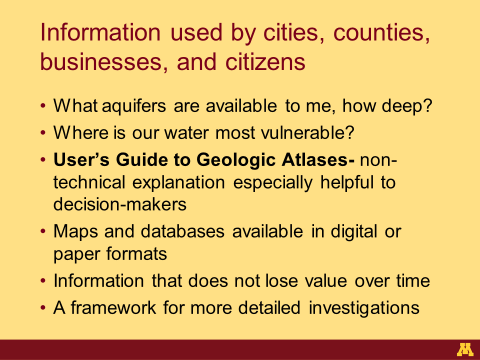 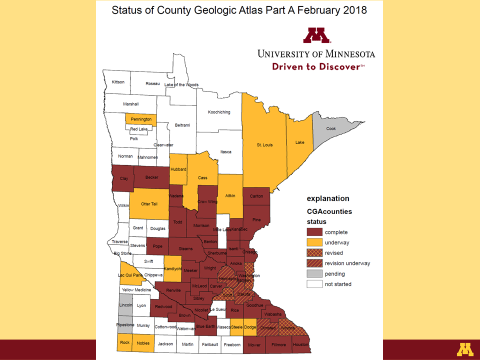 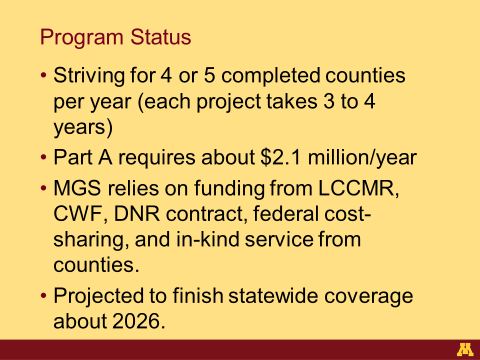 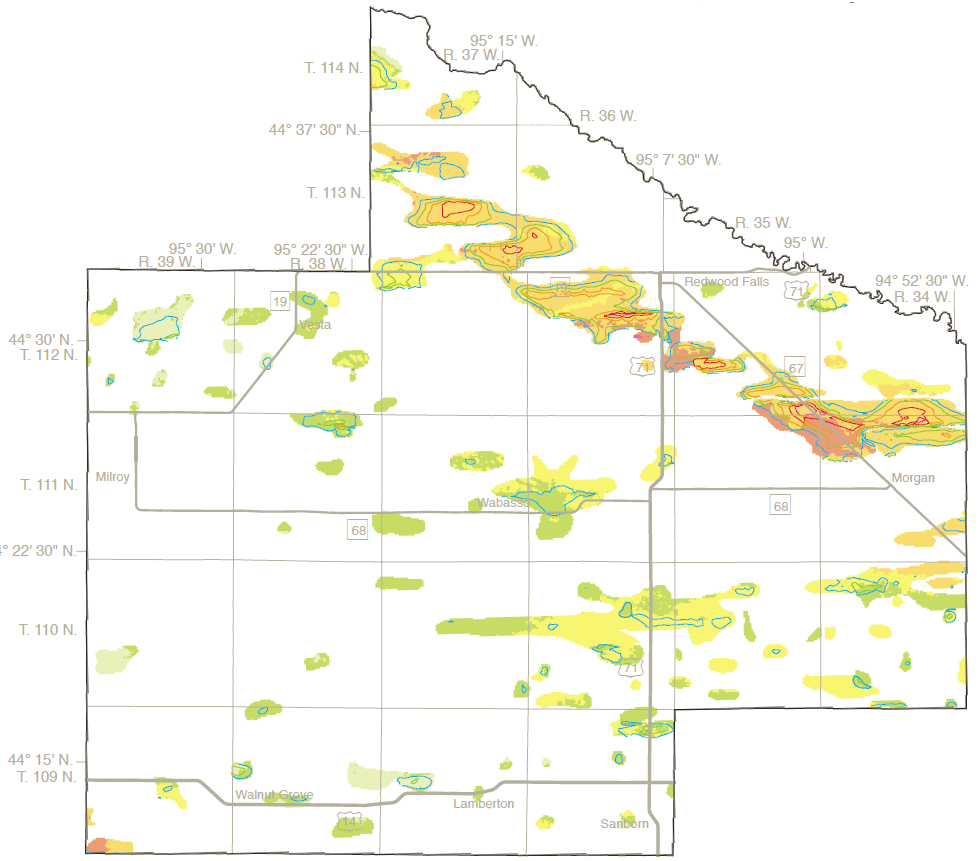 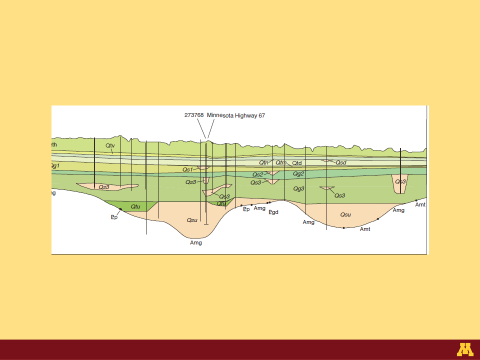 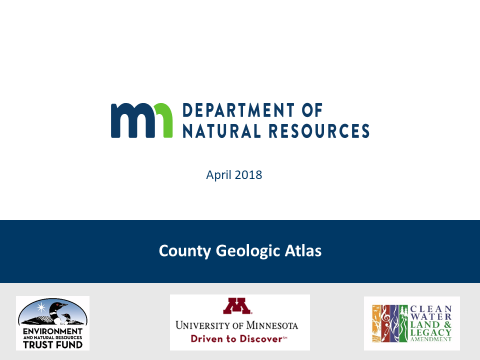 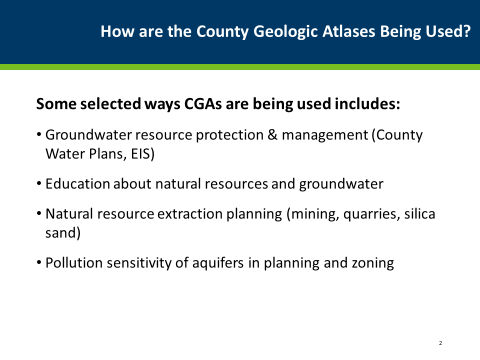 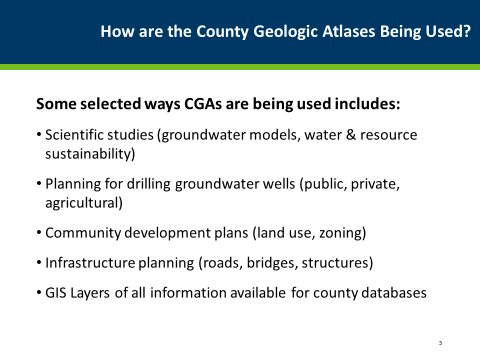 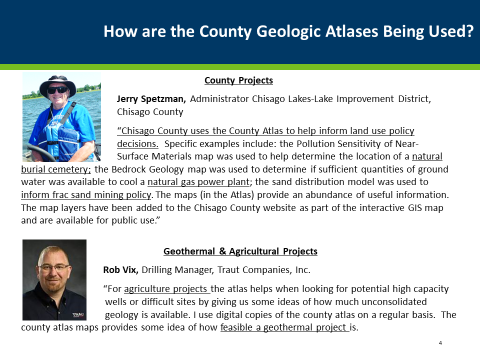 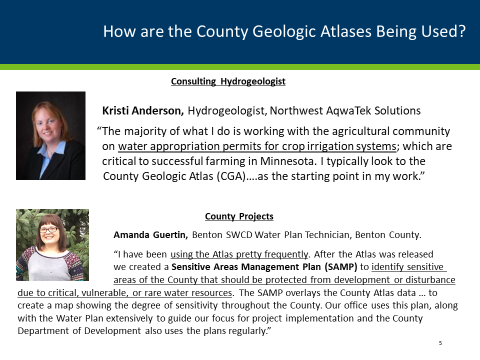 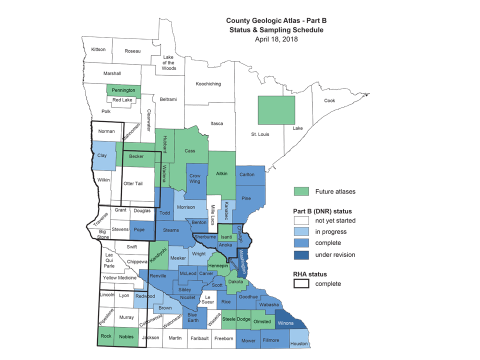 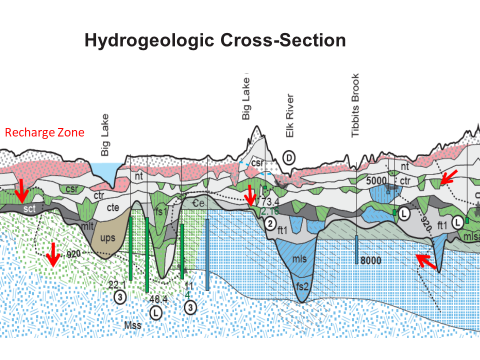 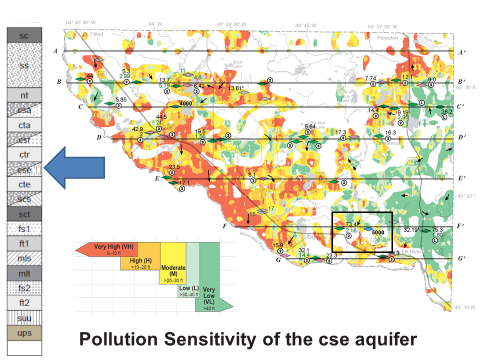 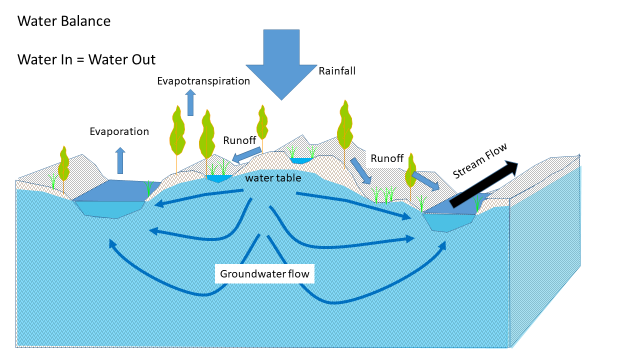 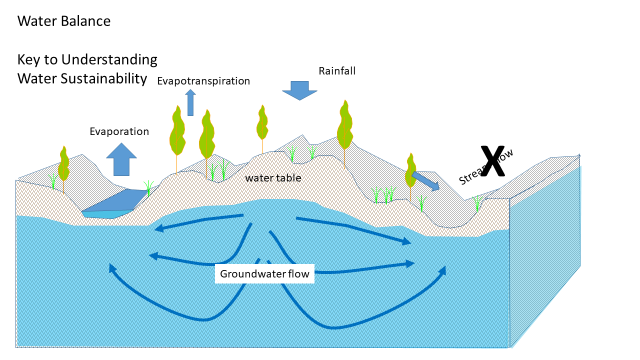 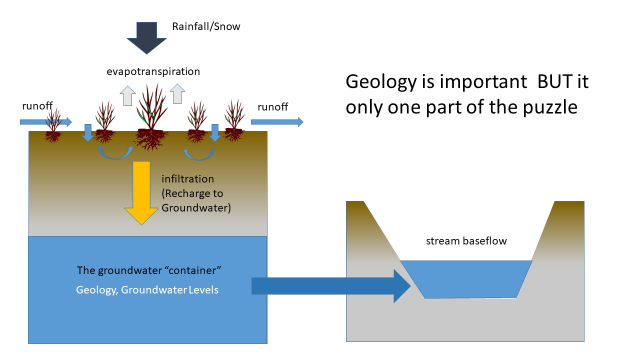 Clean Water FundPerformance
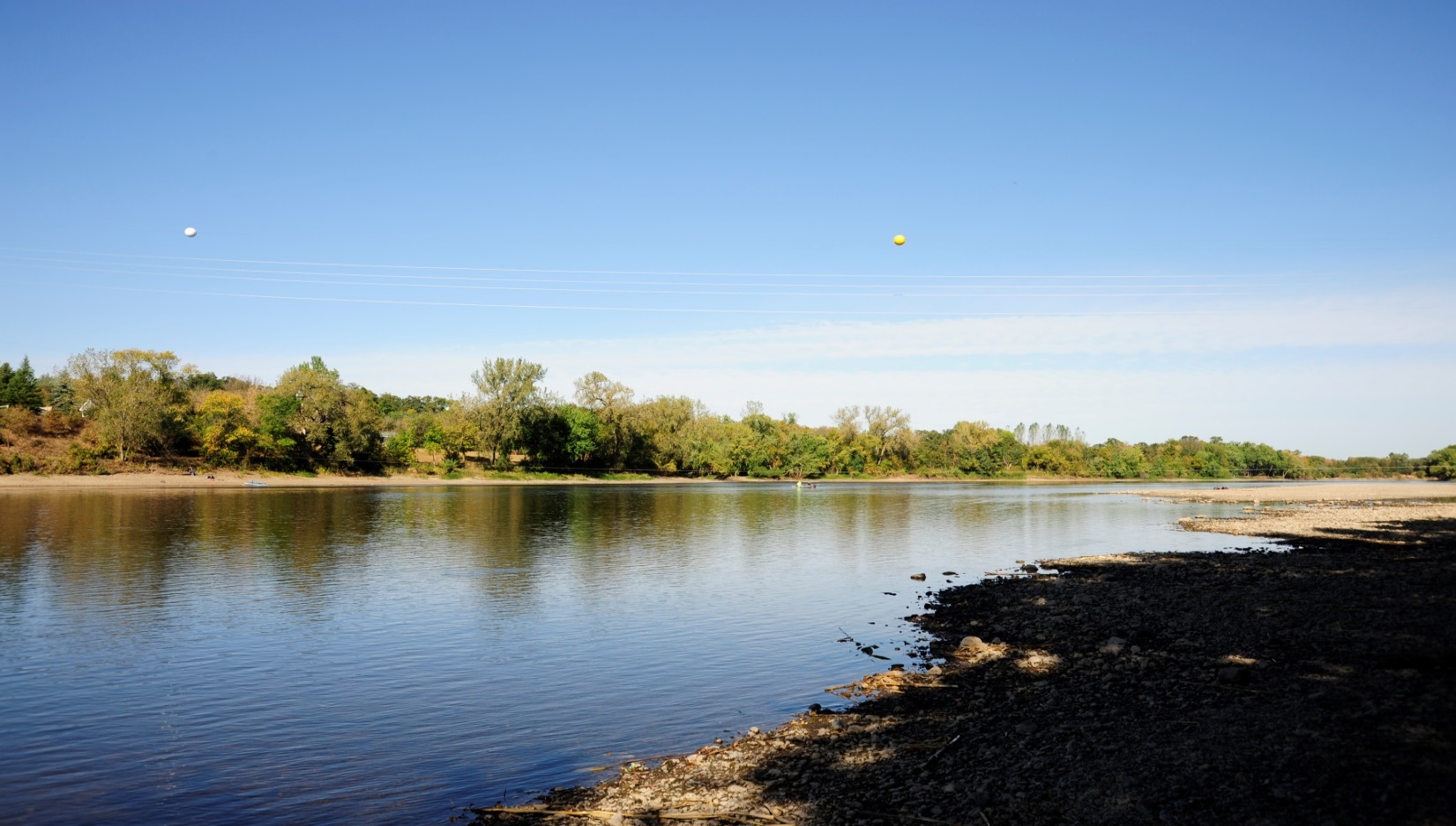 Mississippi River at Clearwater, MN (September 2012)
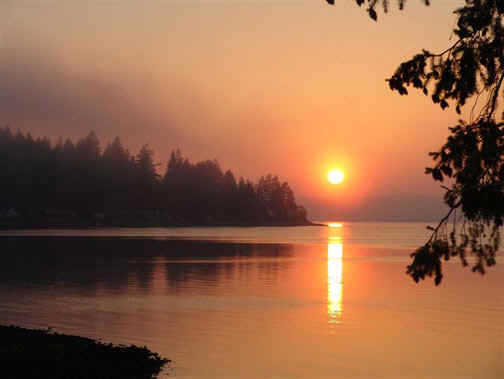 CWF FY18-19-- Funding
Implementation: $105 M
Planning/Tech Assist. $67 M
Monitoring/Mapping/Data:  $41 M
Research/Evaluation $8 M 
Total: $221 M/biennium
Emphasis on  impaired water
Entire state assessed
Focus on local implementation
[Speaker Notes: For more information and real time monitoring data you can visit this web site.]
CWF Goals and Expectations - 2034
Lake Quality: + 7-8%
Acceptable Lake Tropic Status: from 62% to 70%
Rivers: Fish IBI: from 60% to 67%
Wells-arsenic standard: (reduce  by 50%)
Wells: nitrate standard (reduce by 20 %)
GW declines (less than 10% declining)
Progress and Citizen Expectations
Improvements seem small ?
Lag-time 
External drivers: (land use, climate, economy, trade, population)
2034 is coming/Citizen expectations
Can outcomes be improved? 
Can LWC  support additional change?
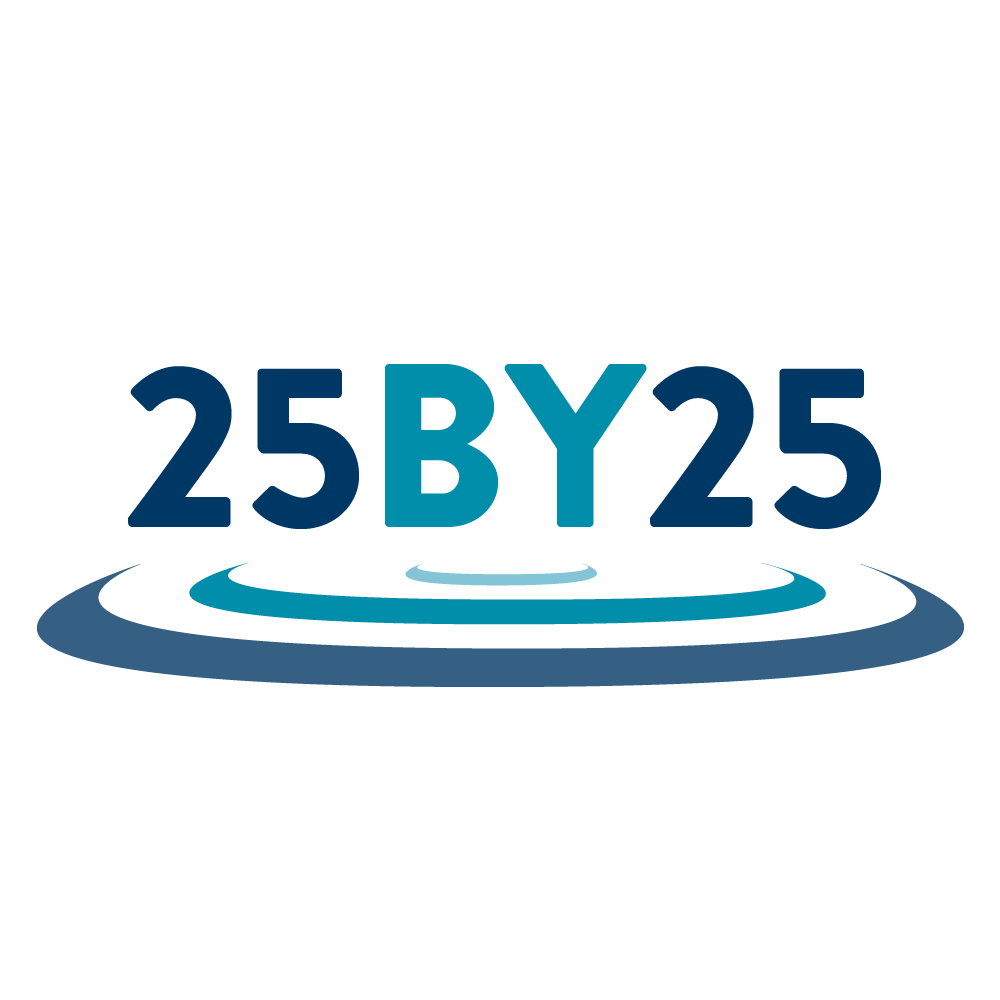 Minnesota’s Water Quality Improvement Goal
#25by25MN
Katie Pratt
Director of Communications and Public Engagement
katie.pratt@state.mn.us
Citizens  Said:
+ Education and engagement
+ Water retention
+ More GOV/public involvement
 + Local planning
 Focus on drinking water
 Reduce salt 
 Inadequate septic systems
 Focus funding 
 Focus on incentives
2019 Focus for the LWC Recommendations-2018
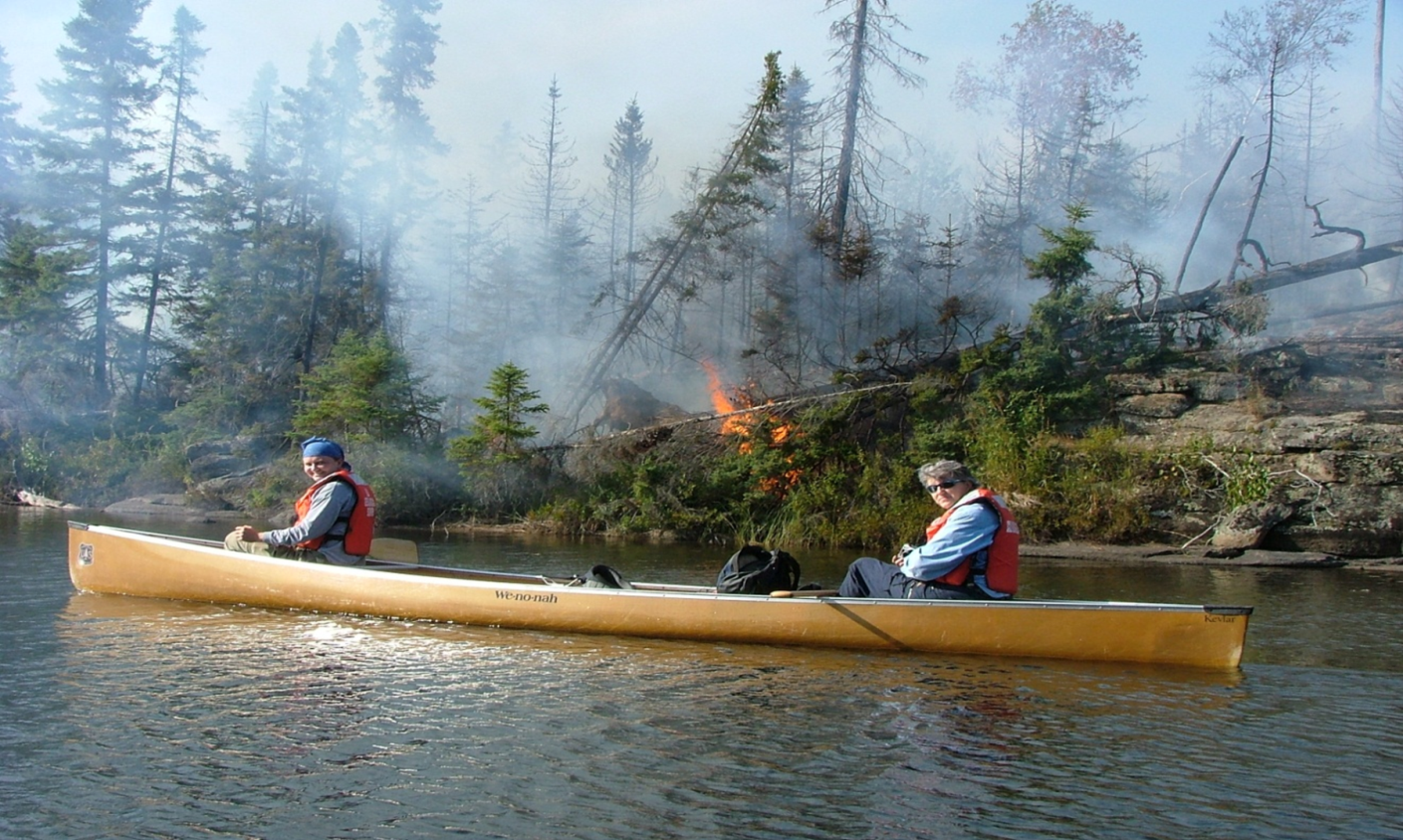 From a sustainability perspective, a key point is that  decisions today may not be fully realized for many years
LWC Legislative Recommendations 2018
Alternatives for WWTPs
Peer review of waste-water standards 
Promote WWTP efficiency/alternatives
PFA Bonding request $167M
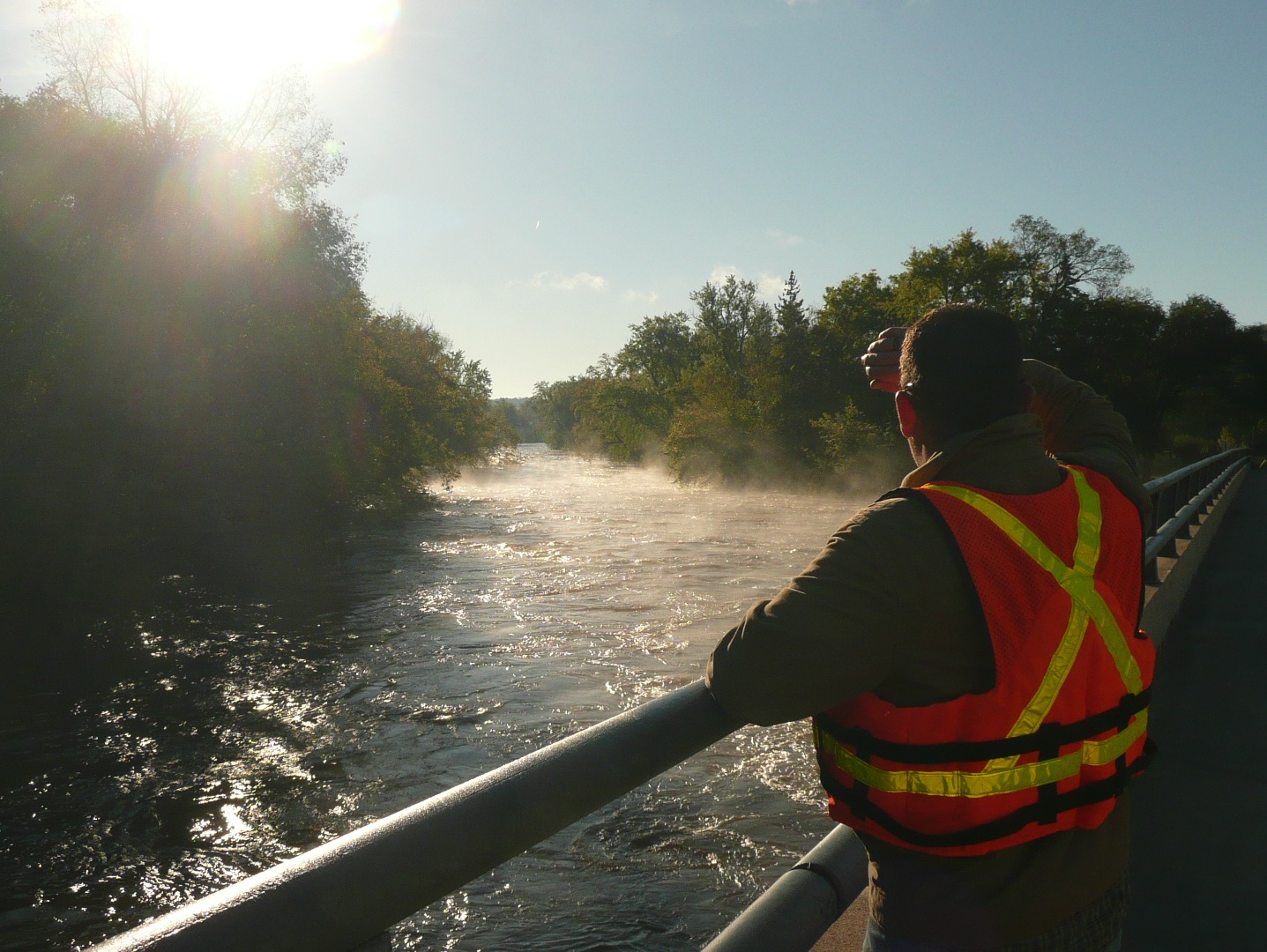 Agenda: Discussion--2019 LWC Process
31
2019 LWC Recommendation Discussion
Water trading- Storm water for wastewater
Water for the future
Water retention
Private wells 
Public drinking water
Evaluate past BMPs
Evaluate water management
Many more………………..
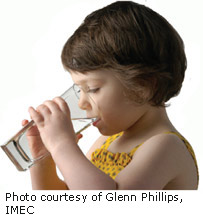 [Speaker Notes: What we hope to leave you with is a much better understanding of our state’s groundwater resources and appreciation for the challenges we face.

Simply stated the problem we are increasingly recognizing is that there are ….]
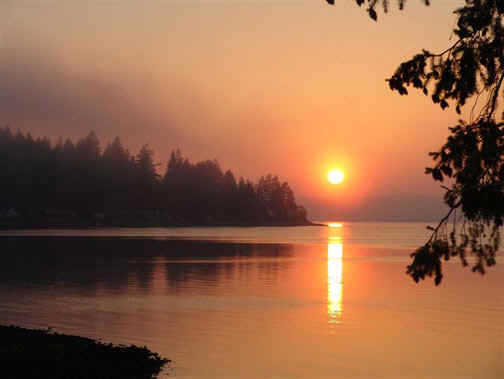 Schedule 2019?
Issues with narratives: April 
LWC Consensus--top 3: after session (short and long term issues)
Expert input: summer
Recommendation by issue: Fall
Recommendation consensus: Fall
Document to support legislation: (December)
[Speaker Notes: For more information and real time monitoring data you can visit this web site.]
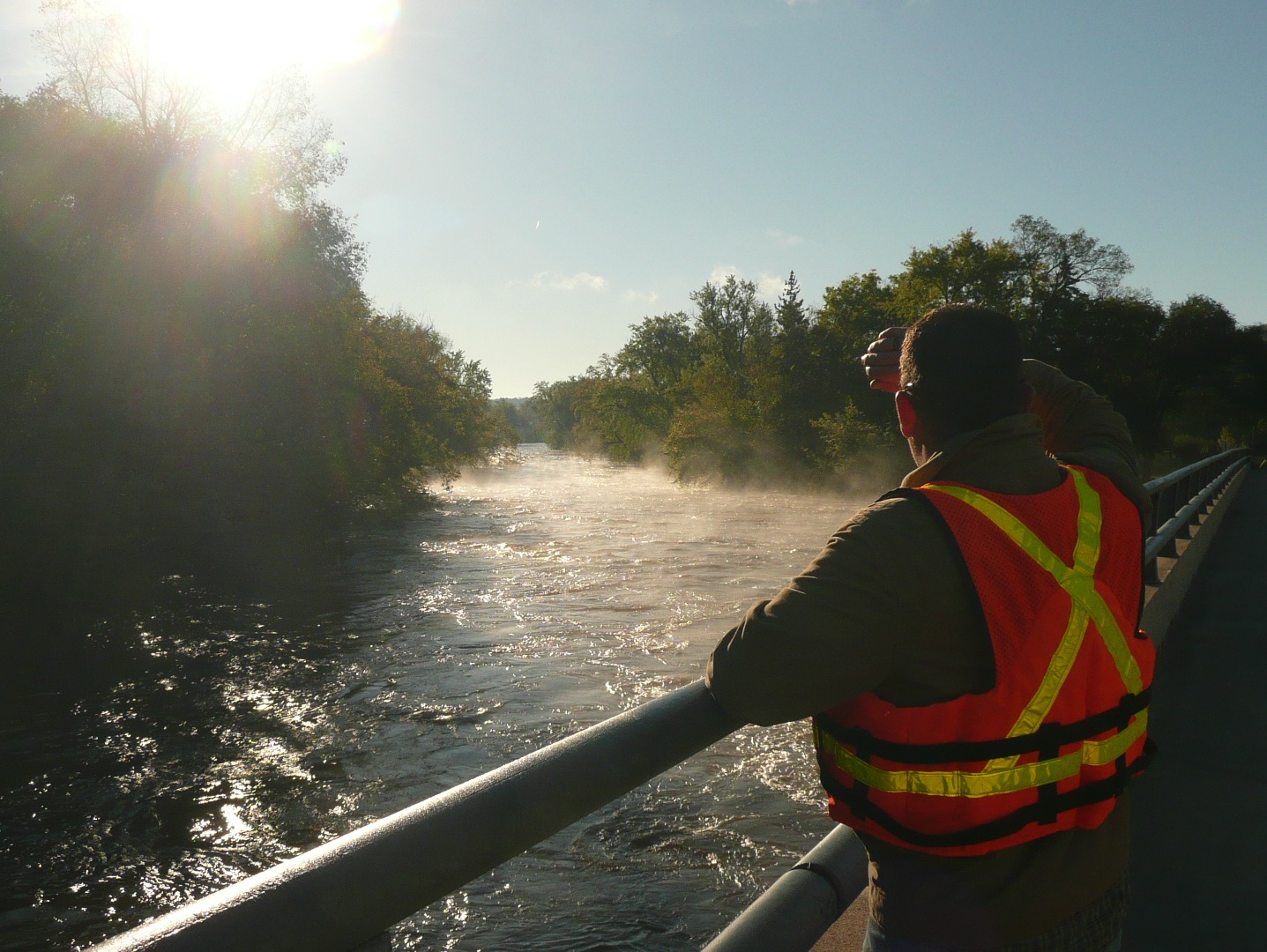 Discussion: LWC summer issue tour- One day?- Select an issue:  * Water retention/infiltration  * Lakes with problems  *  Drinking water   *  Groundwater/surface water   * Others?Poll LAs for possible datesWatch  for email
34
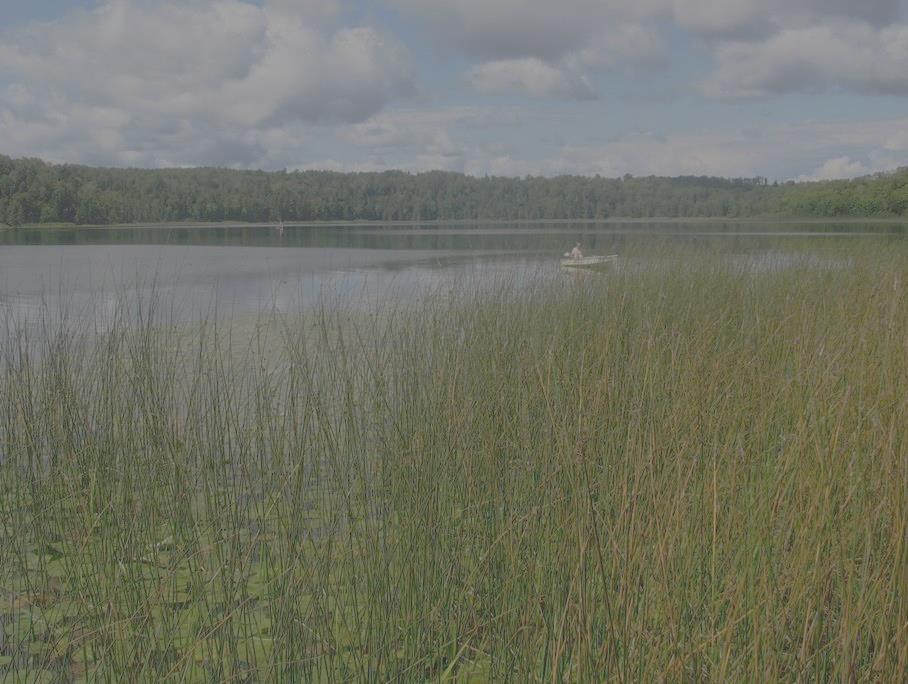 Updates on Water Legislation Announcements:
     Water Day at the Capitol
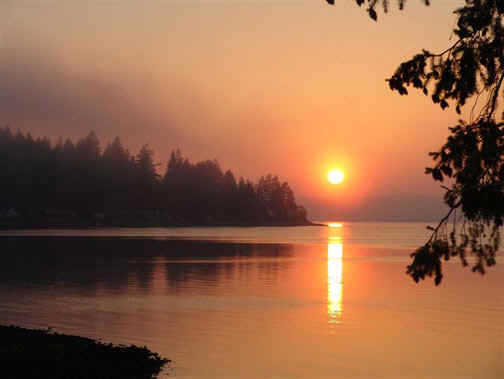 Thanks
The well was dry beside the door, And so we went with pail and can Across the fields behind the houseTo seek the brook if it still ran.          

“Going for Water”-- Robert Frost
[Speaker Notes: For more information and real time monitoring data you can visit this web site.]